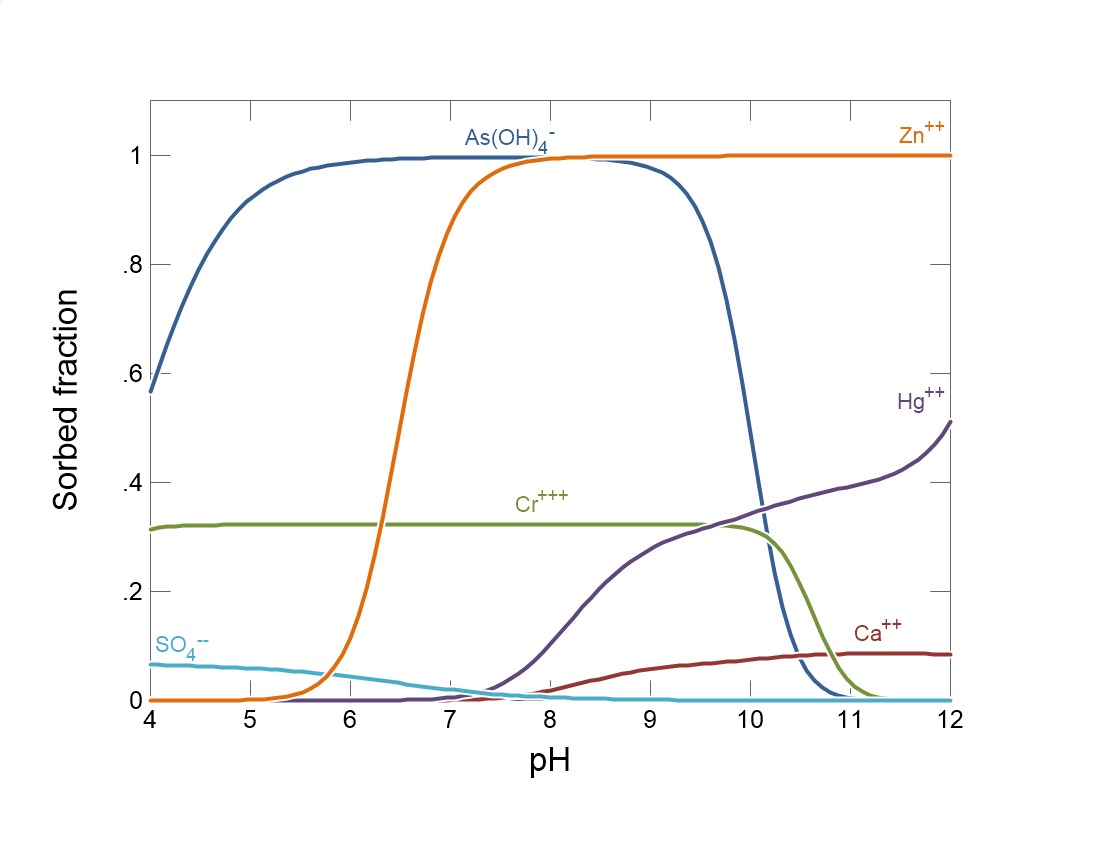 Set the initial fluid composition on the Basis pane.
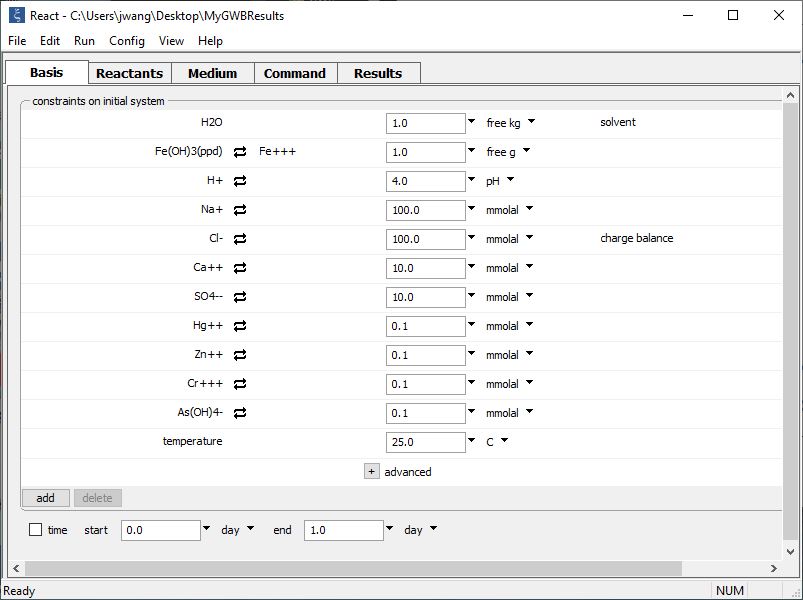 pH 4 fluid containing heavy metals is in equilibrium with sorbing mineral.
Set up a sliding activity path on the Reactants pane.
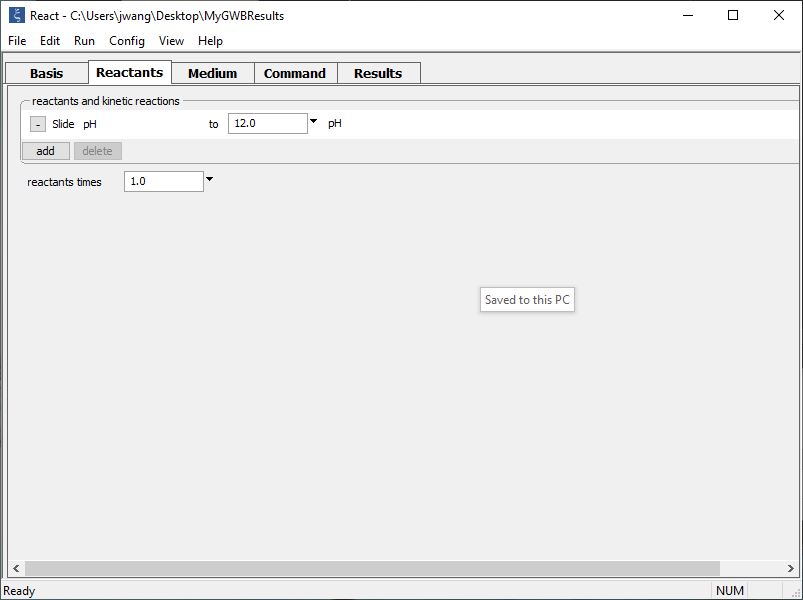 pH will be adjusted from initial value, 4, to the target value of 12 set here
add → Sliding → pH
We load a surface dataset that describes how ions sorb to the mineral in our system
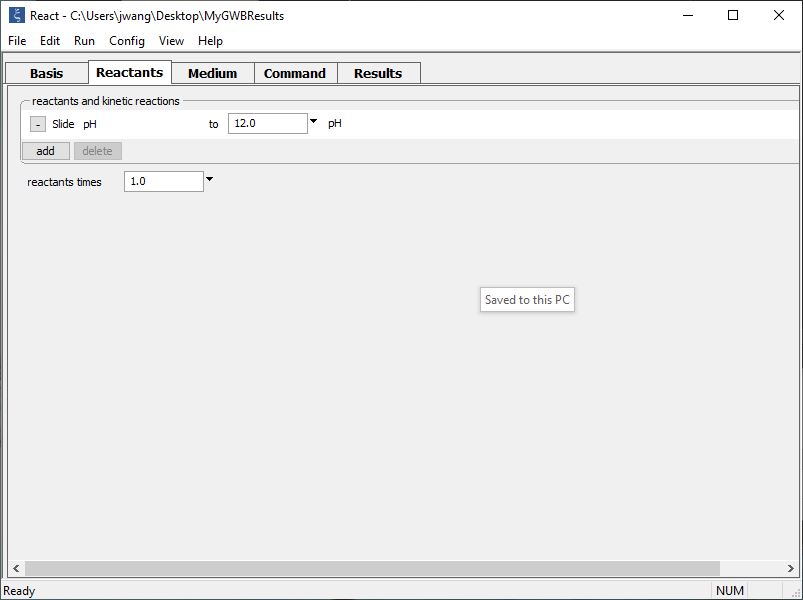 File → Open → Sorbing surfaces…
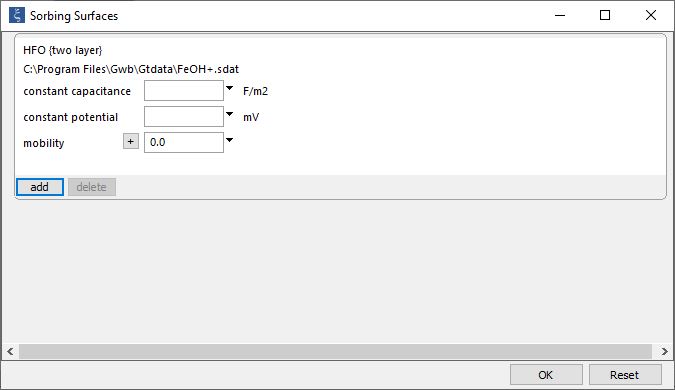 Surface complexation dataset for hydrous ferric oxide.
You can add any number of sorbing surfaces.
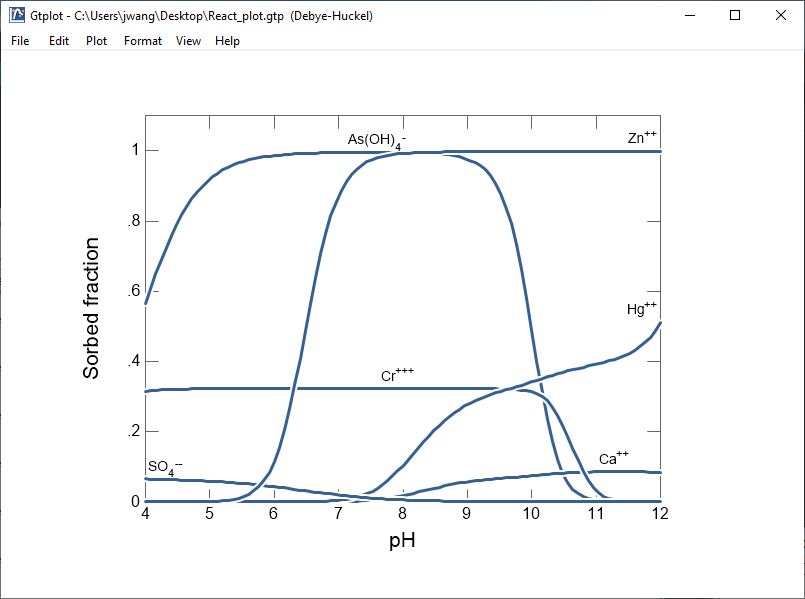 A sliding pH path is a fast way to show how sorption behavior changes with pH